Az RCP4.5 klímaszcenárió előrejelzéseinek validálása az OMSZ adatsorai alapján
Kottek Péter (AM Erdőrendezési Főosztály)
Király Éva Ilona (SOE ERTI)
Borovics Attila (SOE ERTI)
kontakt: peter.kottek@am.gov.hu
2024. október 10.
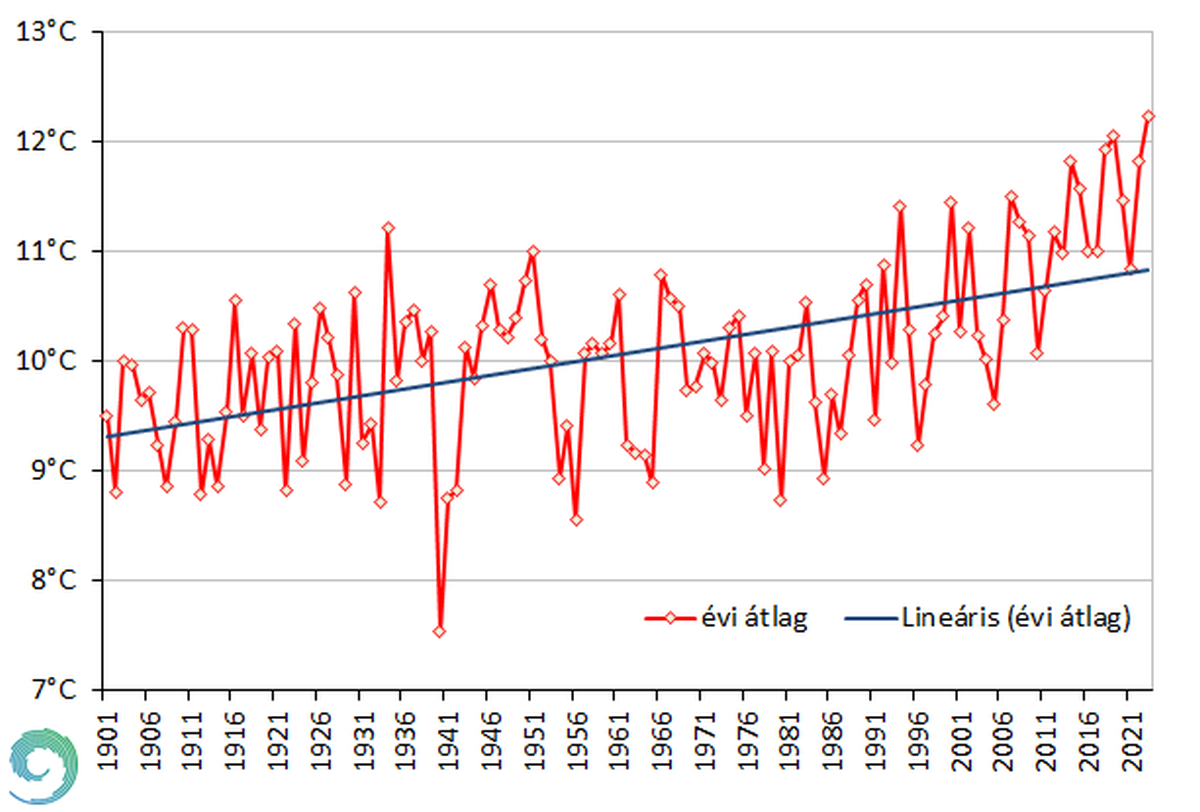 Az éves átlaghőmérséklet alakulása 120 évre. 
Forrás: Magyarország éghajlata, éghajlati visszatekintő (HungaroMet, 2024)
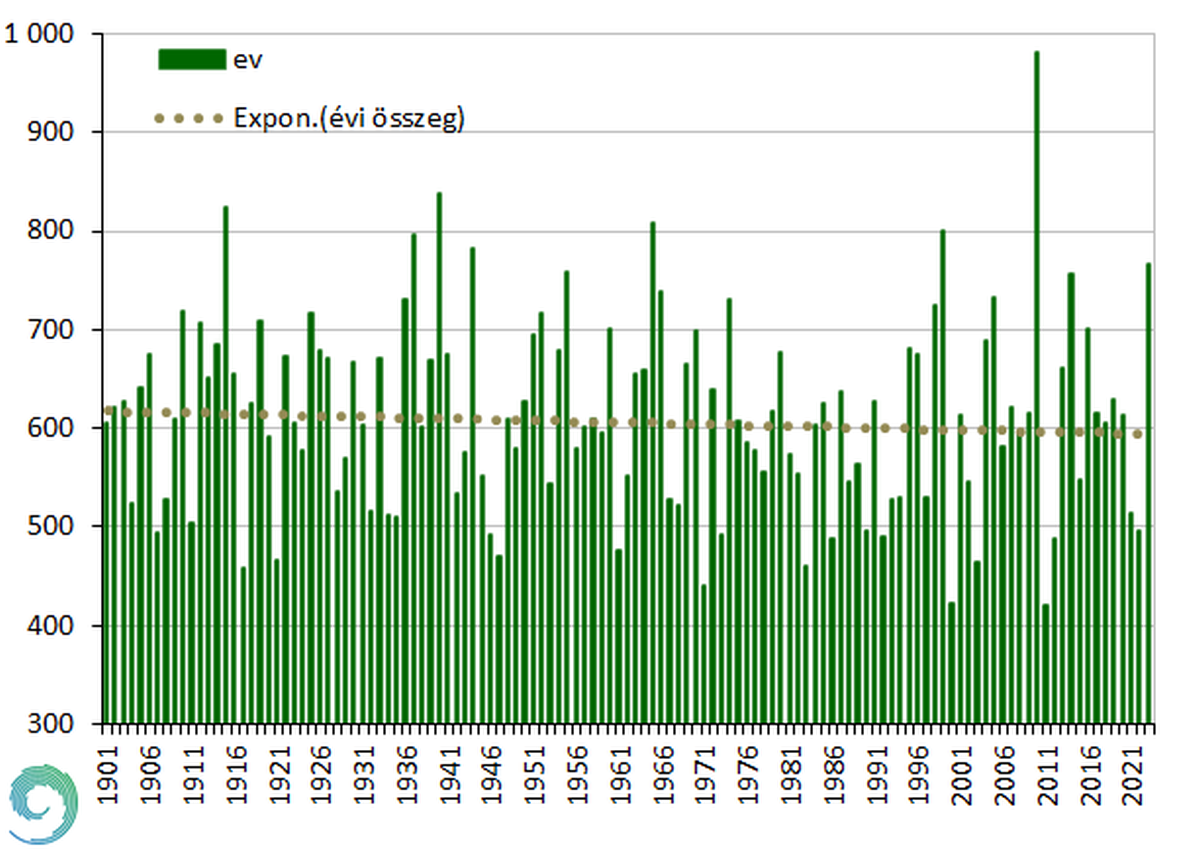 Az éves átlagos csapadékösszeg alakulása 120 évre.
Forrás: Magyarország éghajlata, éghajlati visszatekintő (HungaroMet, 2024)
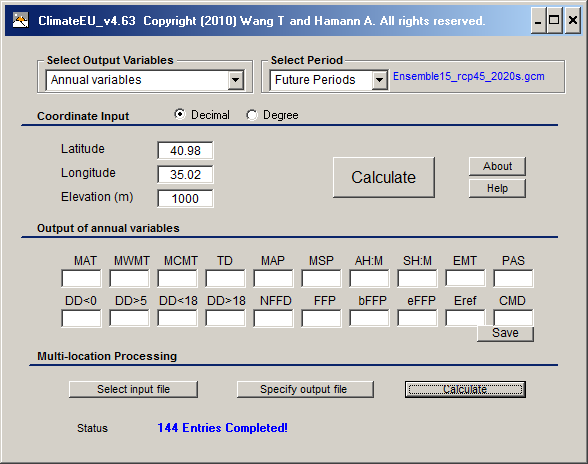 ClimateEU: klímaprognózis-adatok (Illés G. szíves közlése nyomán)
Forrás: Marchi et al 2020
https://sites.ualberta.ca/~ahamann/data/climateeu.html
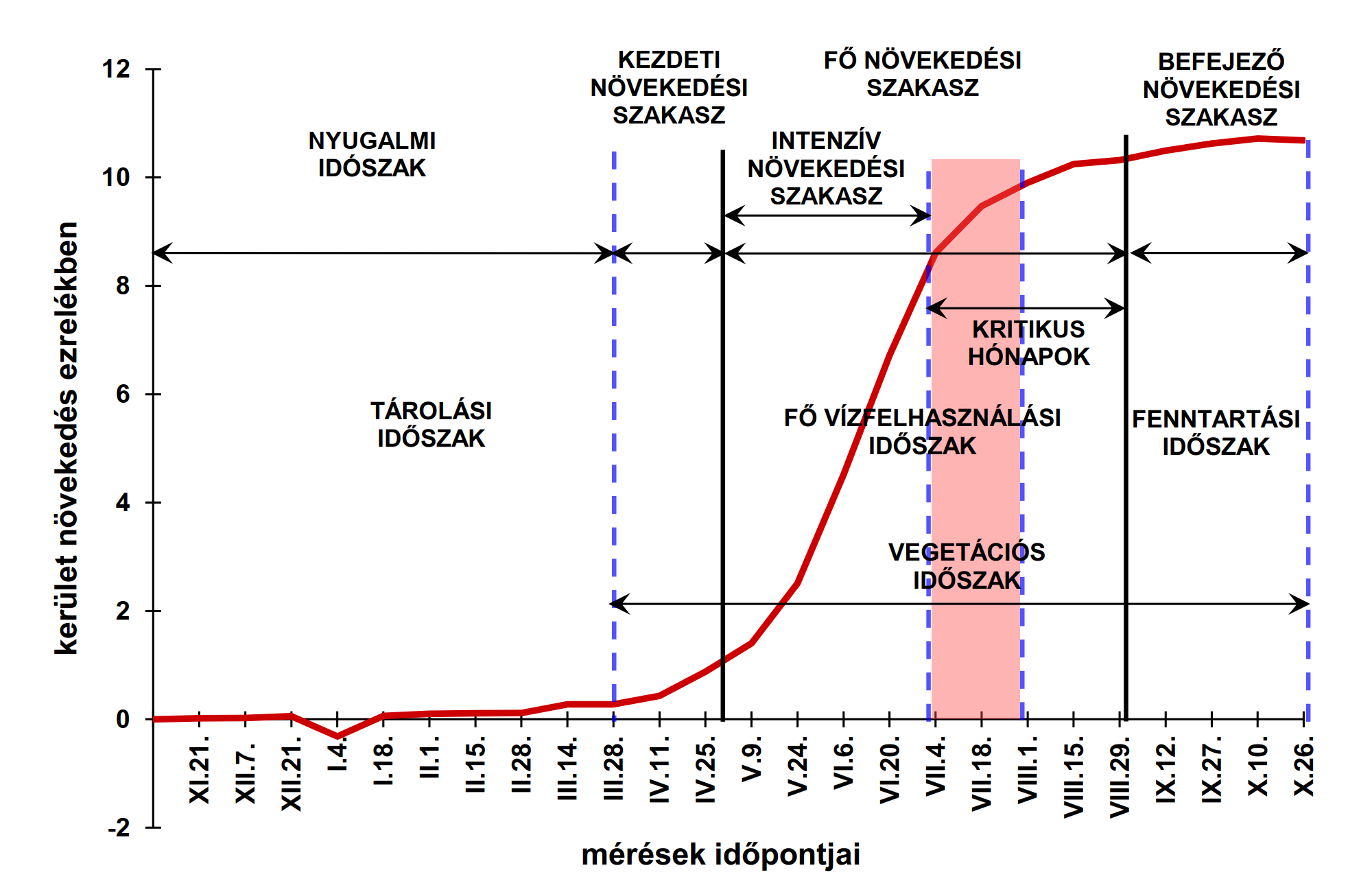 A FAI-index: a körlap növekedésének méréseiből vezették le a koncepciót.
Eredetiben: Szőnyi, Halupa L-né, Járó, Führer, Manninger (in Führer 2016).
[Speaker Notes: Annak ellenére, hogy az átmérő-növekedéssel (kerület, körlap) összefüggésben vezették le, elég jó összefüggéseket mutatnak ki a FAI és a fatermőképesség között (ami a magassági növekedésről szól), bár ezeket még nem ellenőriztem. (KP, 2024.10.10)]
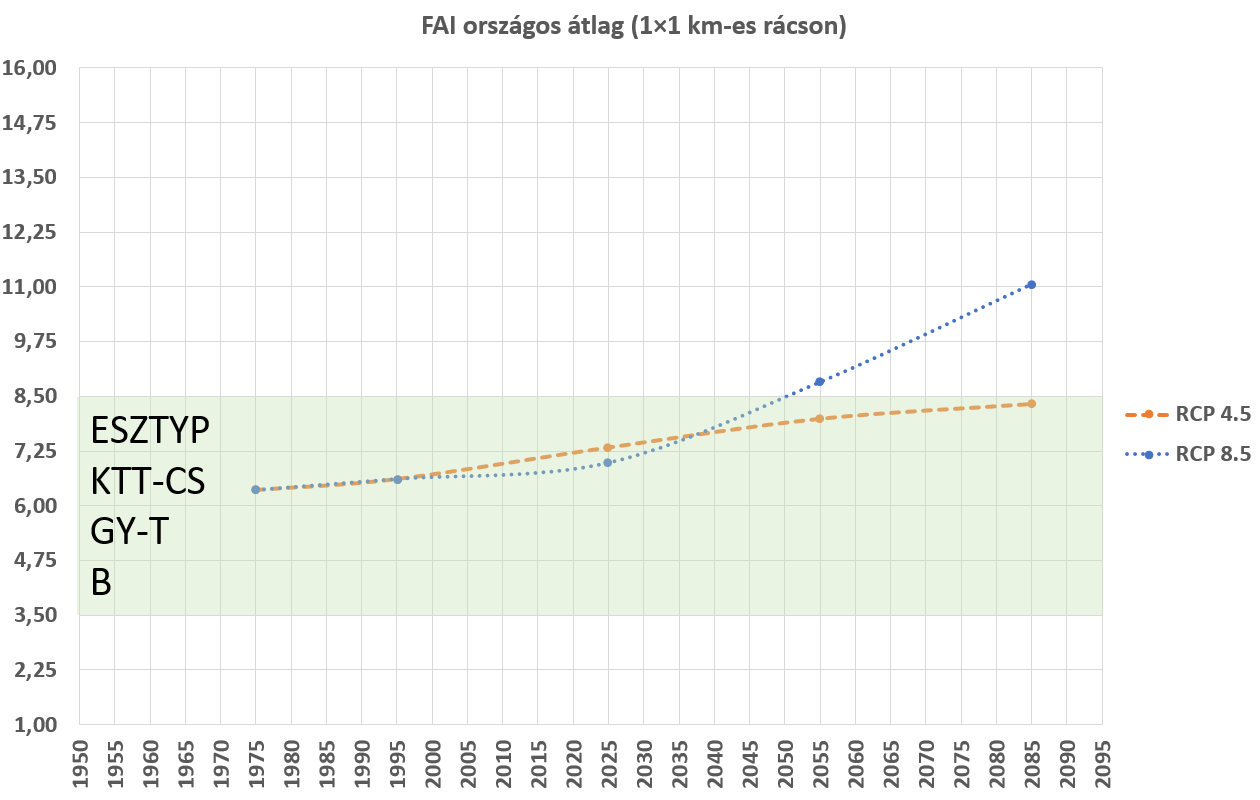 Jelenleg (2024) a szárazodásnak még mindig a kezdeti, laposabb szakaszában járunk, Mo. területére nézve a két szcenárió (RCP4.5 és RCP8.5, via ClimateEU) viszonylag közel fut egymáshoz.
Érdekes, hogy a jelenlegi 30 éves periódusban (2011-2040, közép-év: 2025) a hosszú távon optimistább RCP4.5 mutatkozik kedvezőtlenebbnek.
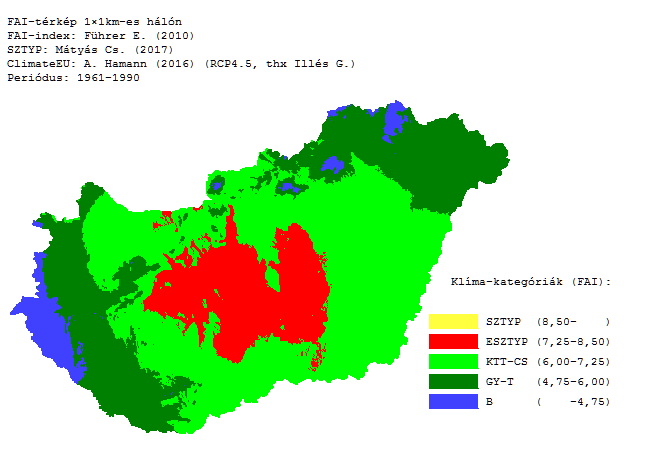 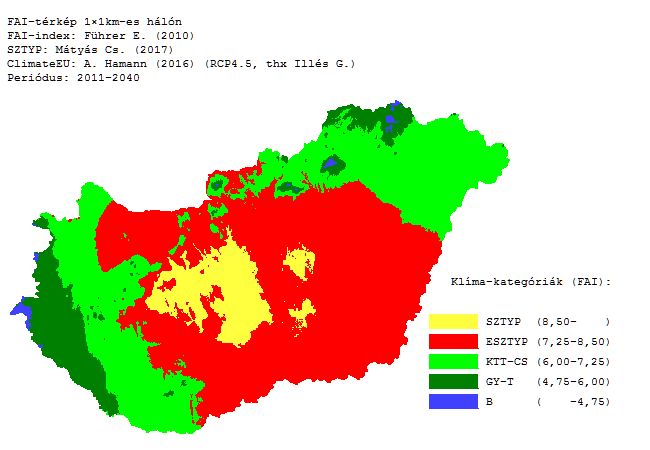 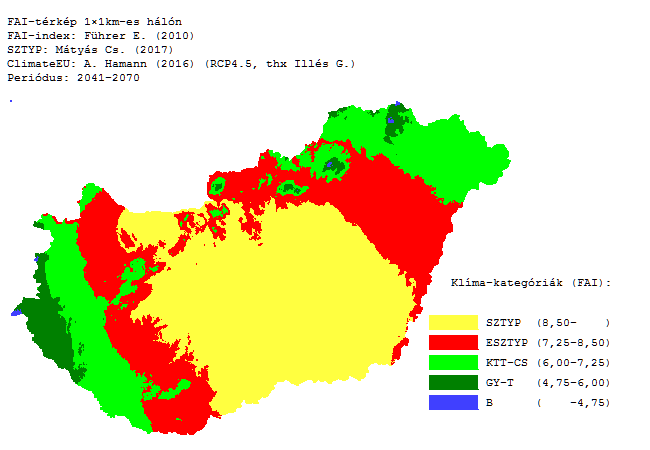 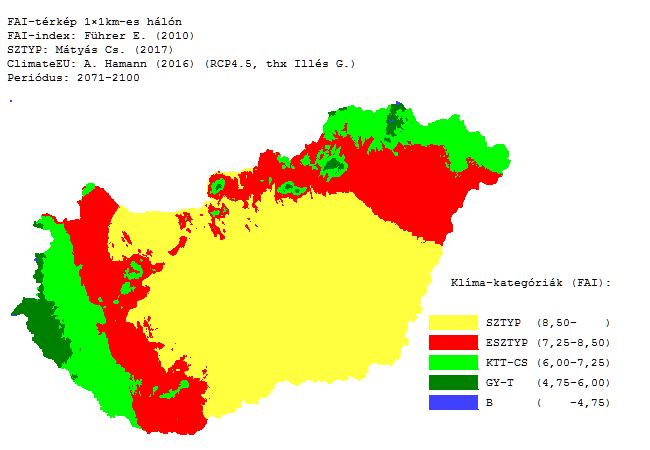 Erdészeti klímaosztályok az RCP4.5 szcenárió szerint
1×1 km-es rácson (2018-ban készült ábrák)
[1975] [2025]
[2055] [2085]
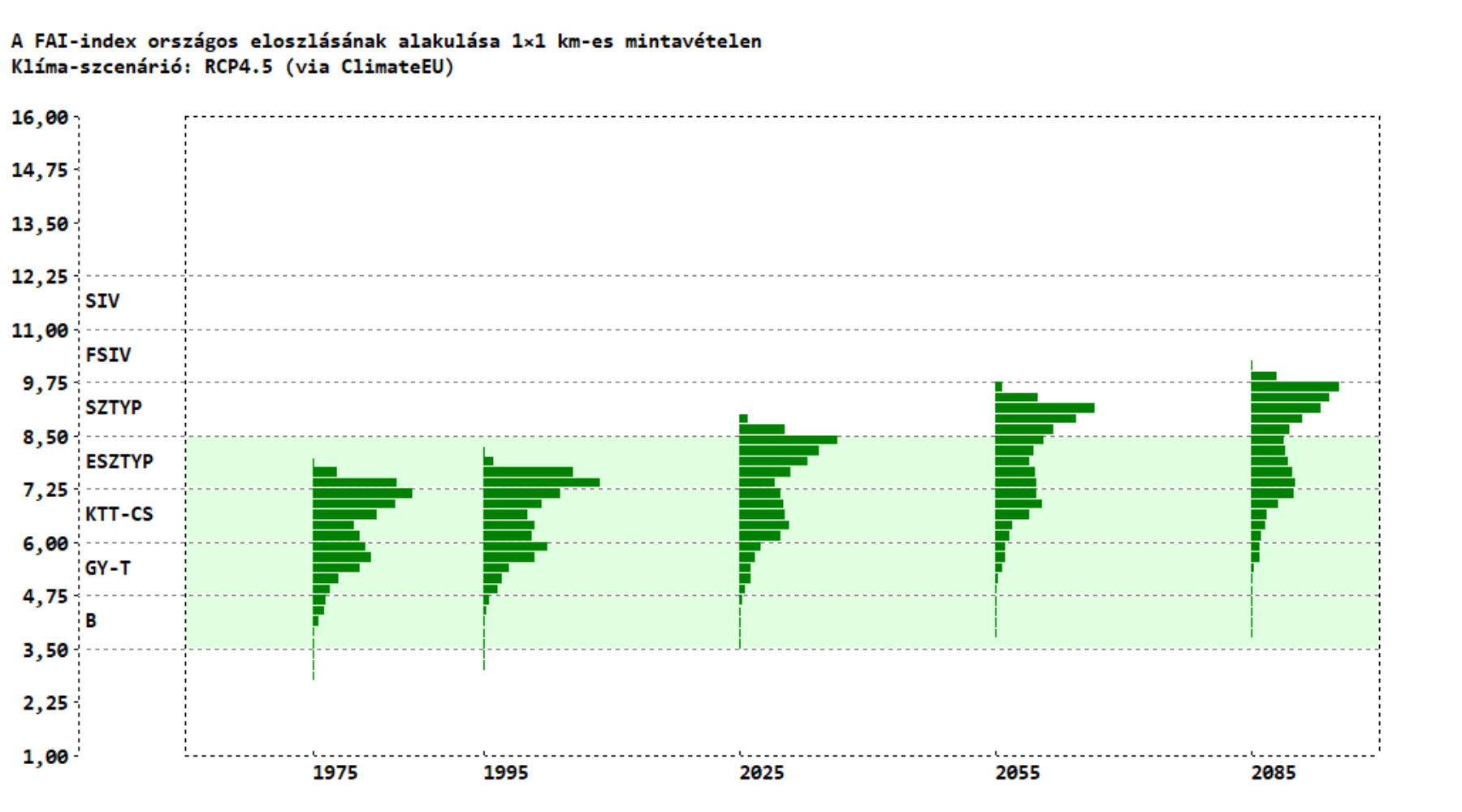 Az ország területének (~93 ezer km2) eloszlása a FAI várható értékei szerint (RCP4.5, via ClimateEU).
[Speaker Notes: így sokkal tudományosabb]
A felvetés Keszei Istvántól származik (2024. április 8.):

validálták-e a klíma-prognózisokat a jelenlegi 30 éves ciklus tény-adatain?

Az OMSZ-nak (HungaroMet) 
144 db mérőállomása van
2002-től induló
szabadon elérhető adatokkal

Ki lehet próbálni.
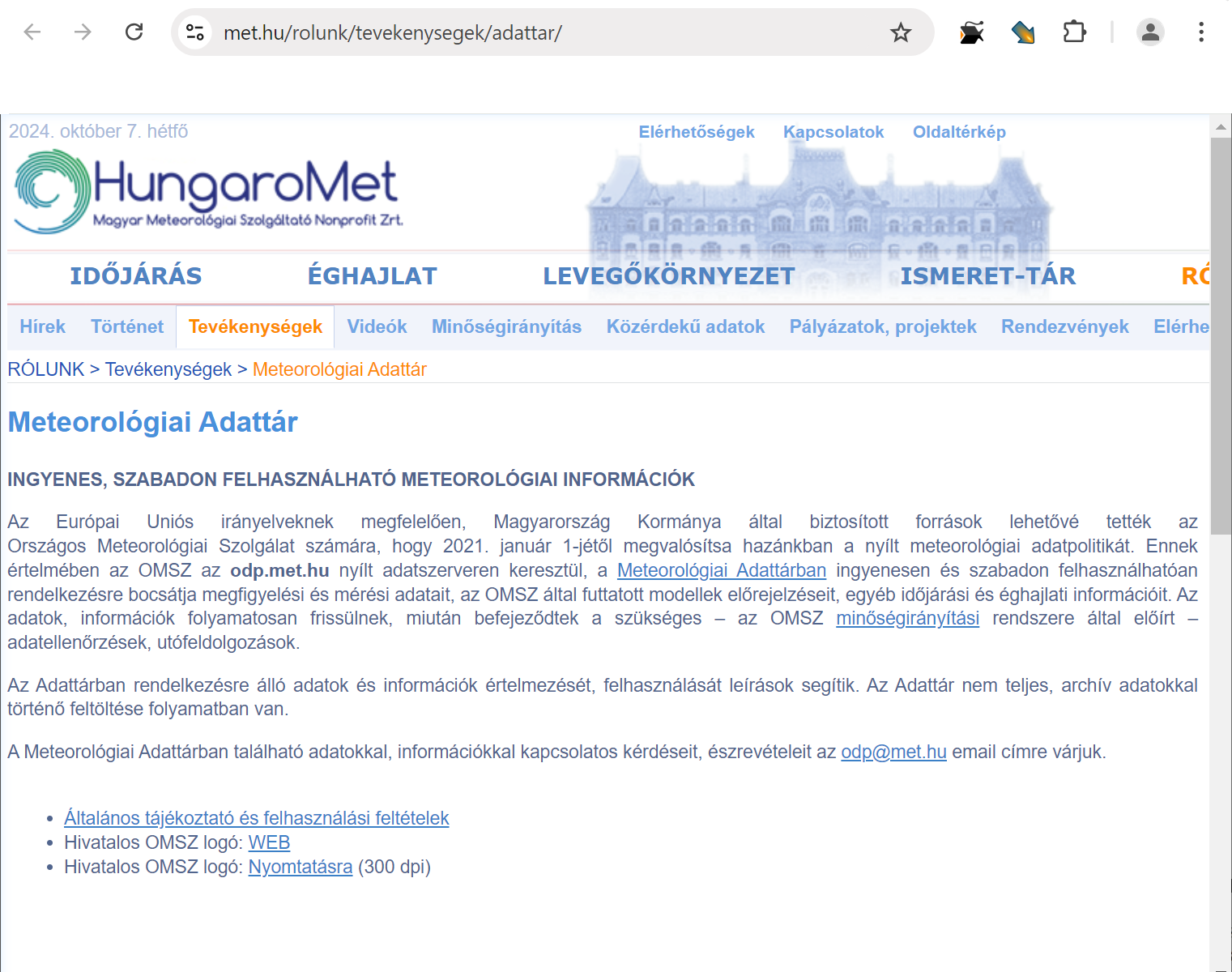 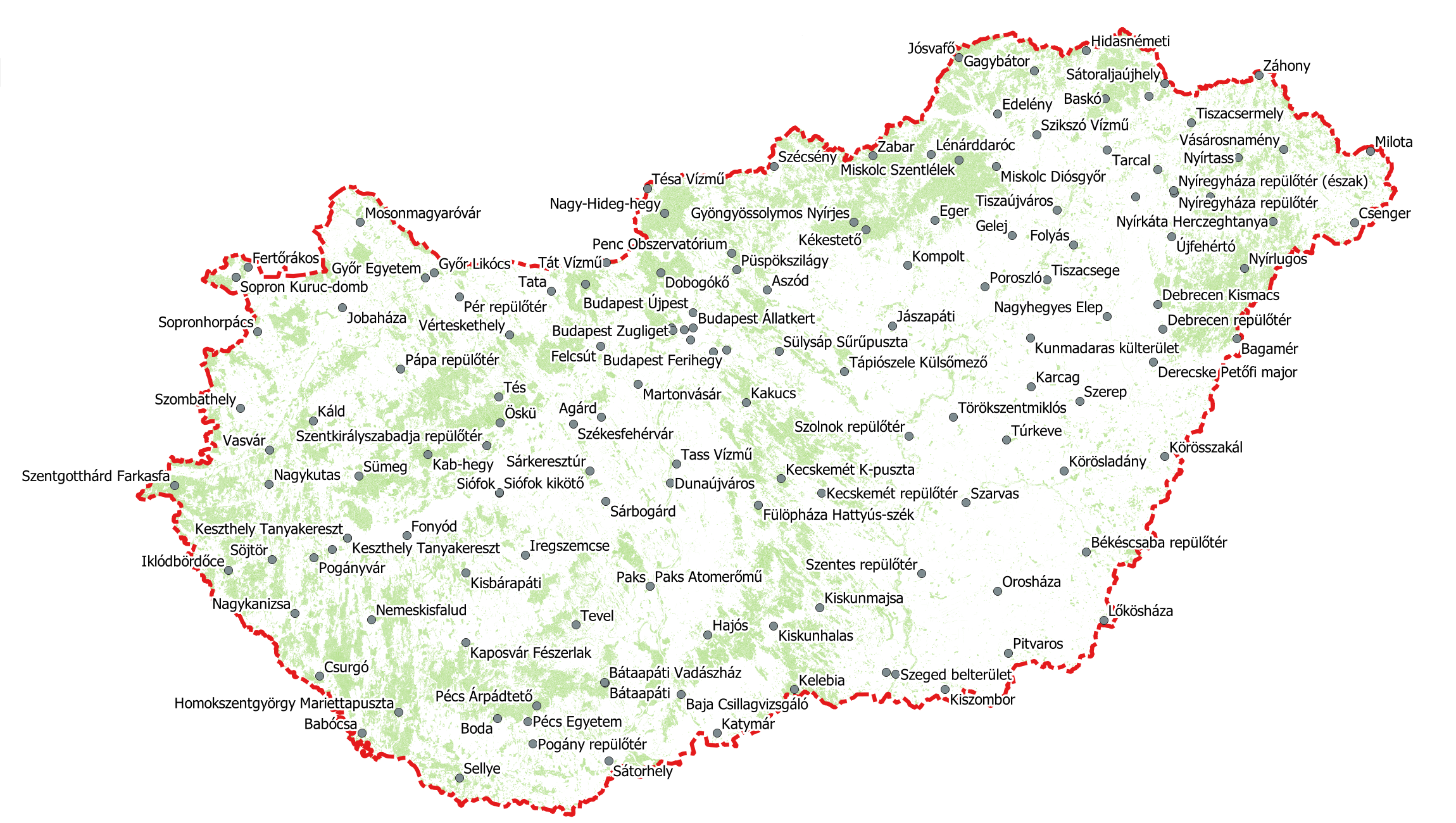 Az OMSZ mérőállomásai. Viszonylag egyenletes és reprezentatív a területi lefedés.
[Speaker Notes: és a Köztársaság erdejei]
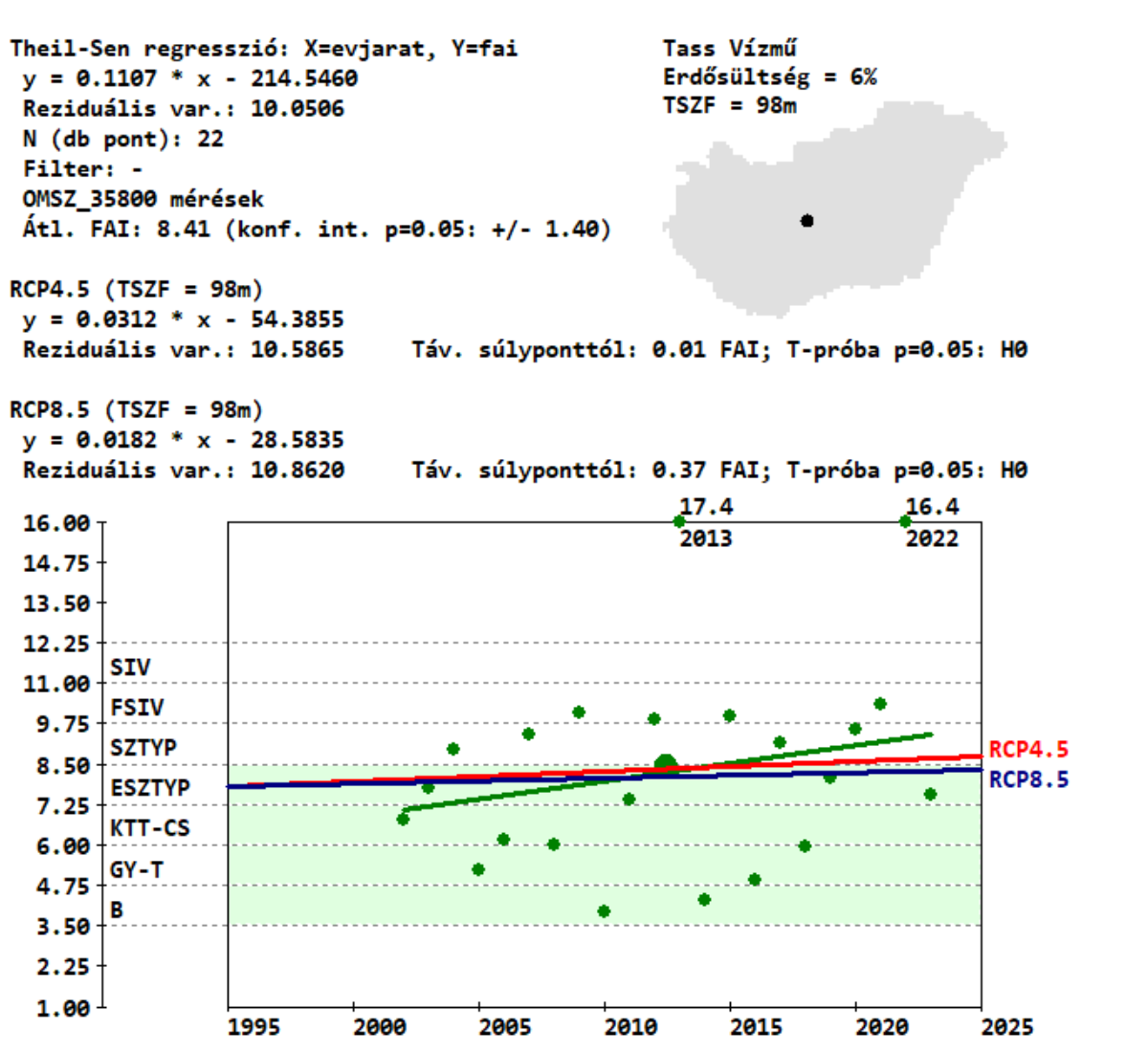 78 db mérőállomáson van 15 évnél hosszabb idősor -> 78 hasonló ábra van
FAI-skála -> erdészeti klímaosztályok (Führer 2011)
OMSZ-mérésekből számított FAI minden évre (zöld pontok)
extremitások a FAI-skála tetején (nagy aszályok)
OMSZ-pontokra fektetett regresszió (zöld egyenes)
RCP4.5 és RCP8.5 klíma-prognózis 1995-re és 2025-re (piros ill. kék egyenesek) az OMSZ-állomások pontos koordinátái és tszf. magasságai alapján
[Speaker Notes: 10 év felett 103 állomás van
CE-összehasonlítás (súlypont átlag, milyen klímaosztályba esik, mekkora a távolság FAI-ban) 
beta (meredekség) összehasonlítás

FAI szóródása igen nagy
Ha a normalitás a 4 hagyományos erdészeti klímaosztály, akkor az eltolódás egyértelműen a szárazodás irányában történt
Az alsó burkoló, a jobb évek trendje is kedvezőtlen
Az outlierek (nagy aszályok, főleg a 2022-es) elhúzzák a regressziós egyeneseket, de elhagyni őket nem lenne korrekt
a ClimateEU, mint modell érzékeny a tszf. magasságra, kell egy jó DEM és lokális magasságokra futtatni]
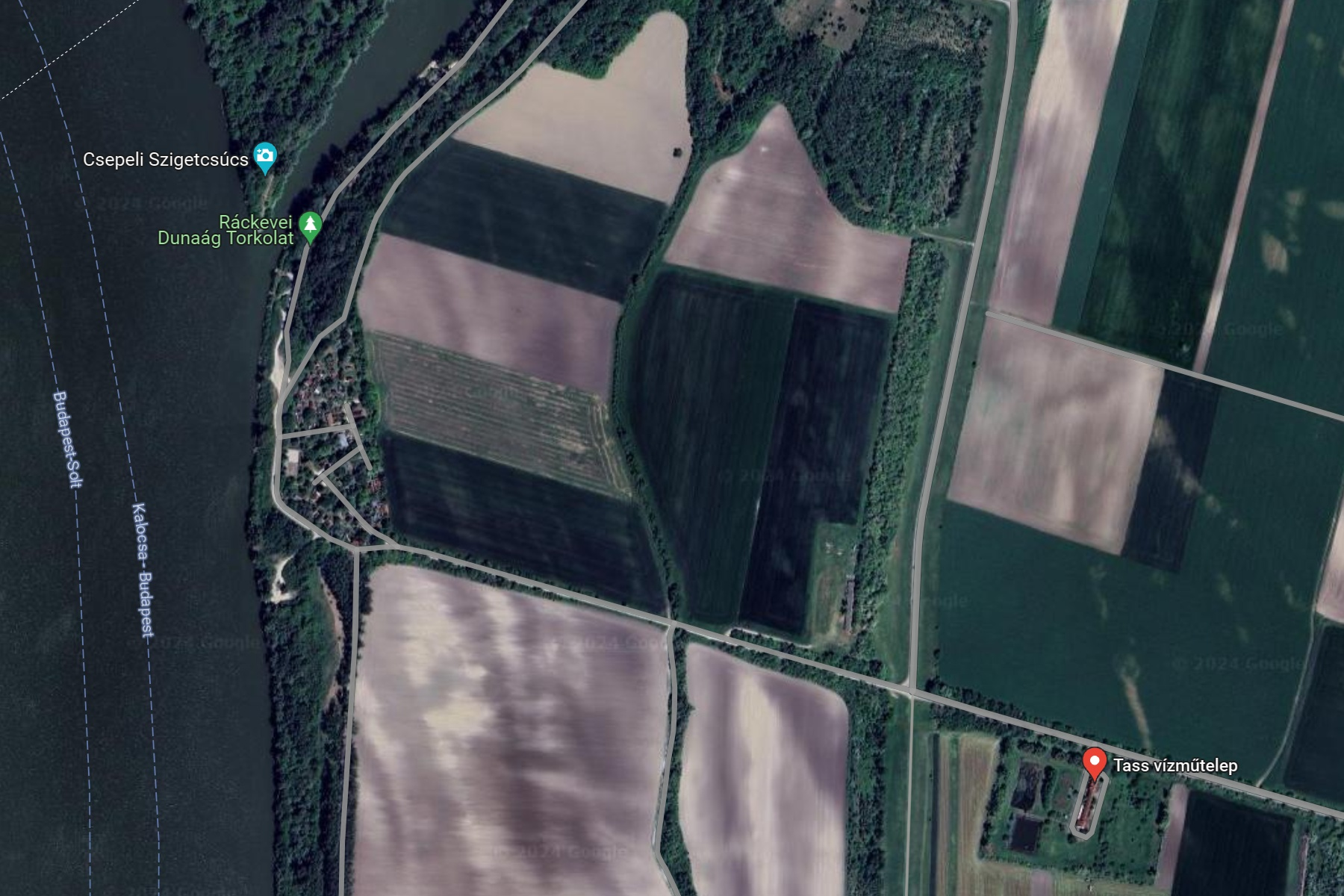 Tass vízműtelep (OMSZ mérőállomás). Gyakran a konkrét mérőhely is felismerhető. Elvétve vannak csak erdőben, erdősült területen.
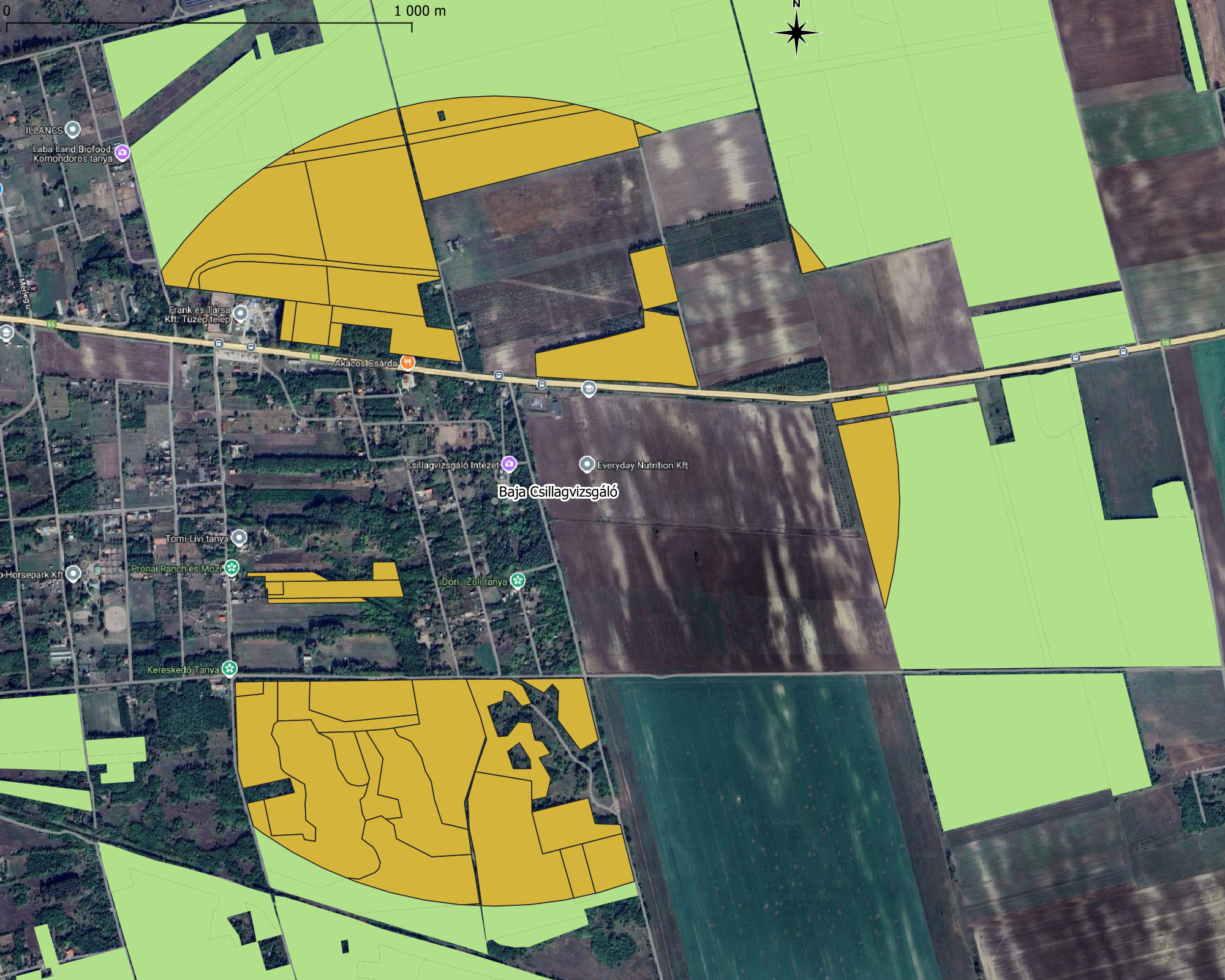 Az OMSZ mérőállomás körüli erdősültség vizsgálata 1km sugarú körben (Baja Csillagvizsgáló).
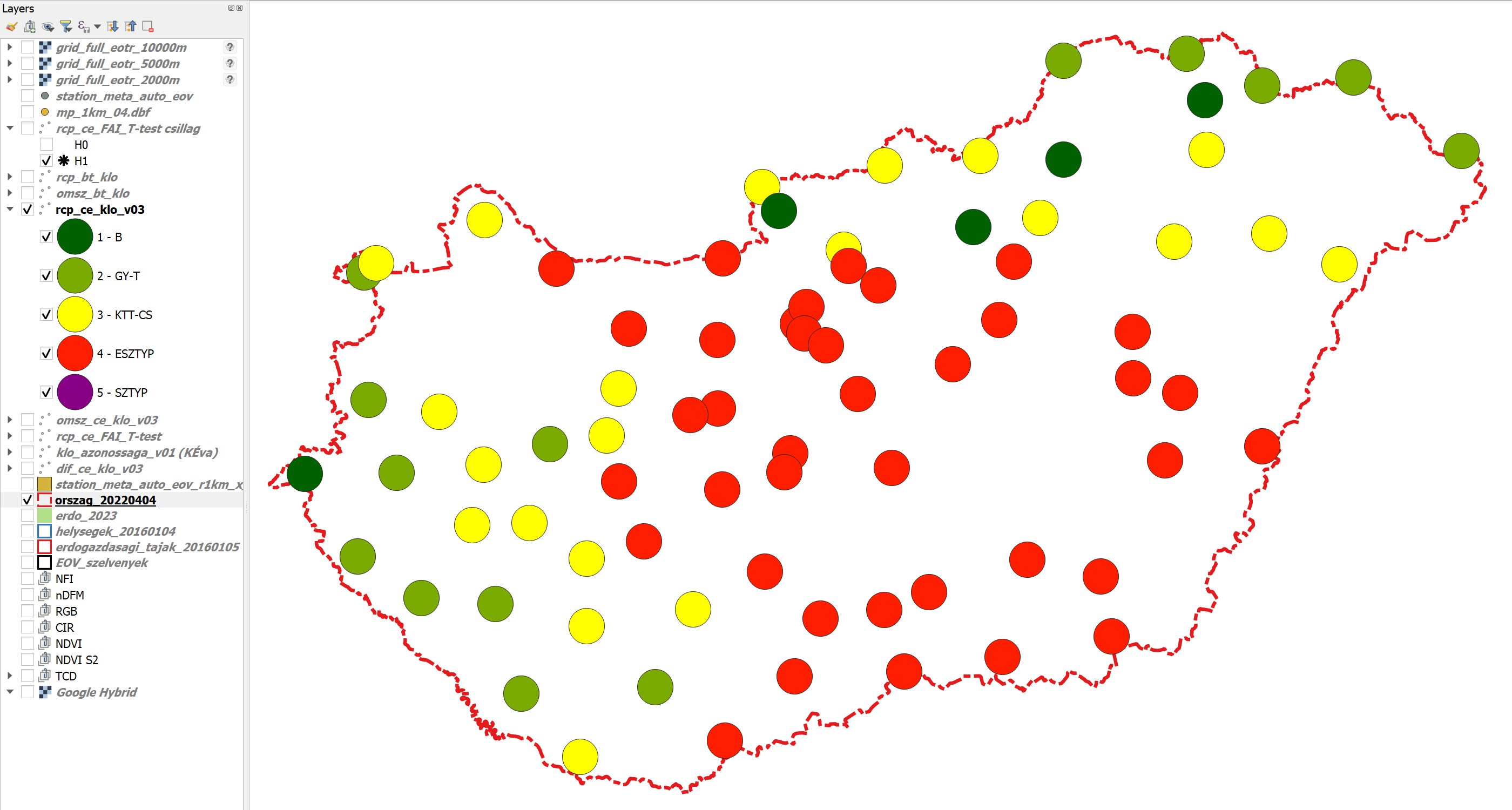 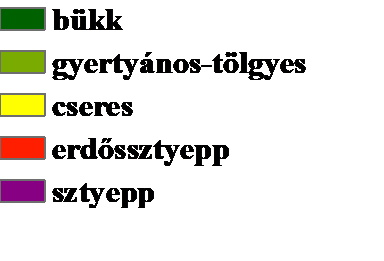 Erdészeti klímabesorolás az RCP4.5 klímaprognózisból az OMSZ mérőállomások helyein, 2012-2015 között.
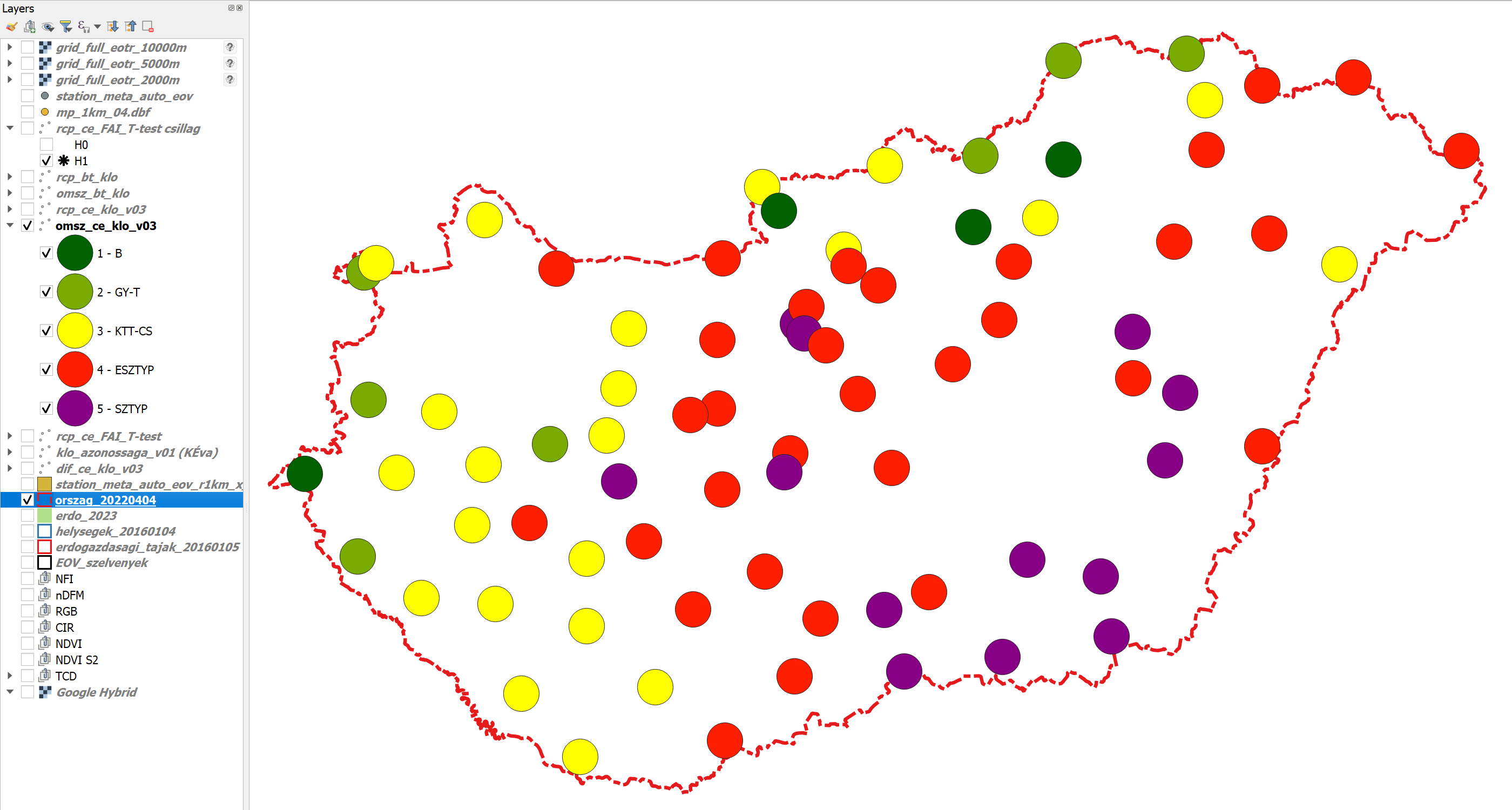 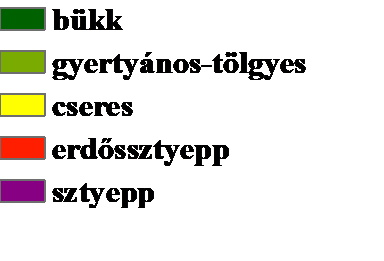 Erdészeti klímabesorolás az OMSZ mérési eredmények alapján, 2012-2015 között.
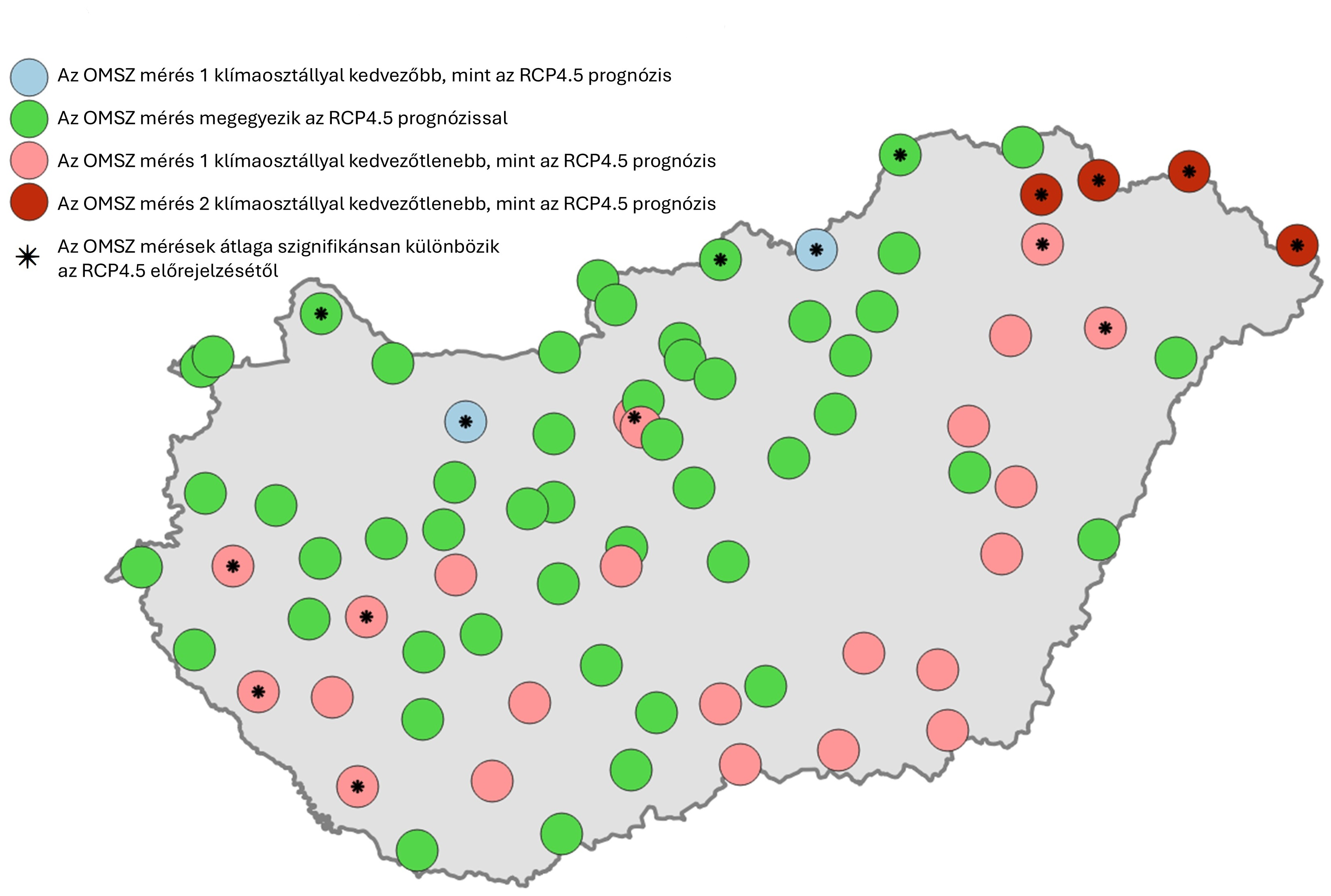 A 78 mérőállomás mérései az RCP4.5-höz képest:
2db (3%) van jobb klímaosztályban
49db (63%) azonosnak tekinthető
27db (34%) kedvezőtlenebb
16 szignifikánsan eltérő (T-próba H1)
jellegzetes területi eloszlása van az eltéréseknek
Az RCP4.5 egyenese eltalálja-e az OMSZ-mérések súlypontját?
Azonos-e az erdészeti klímaosztály?
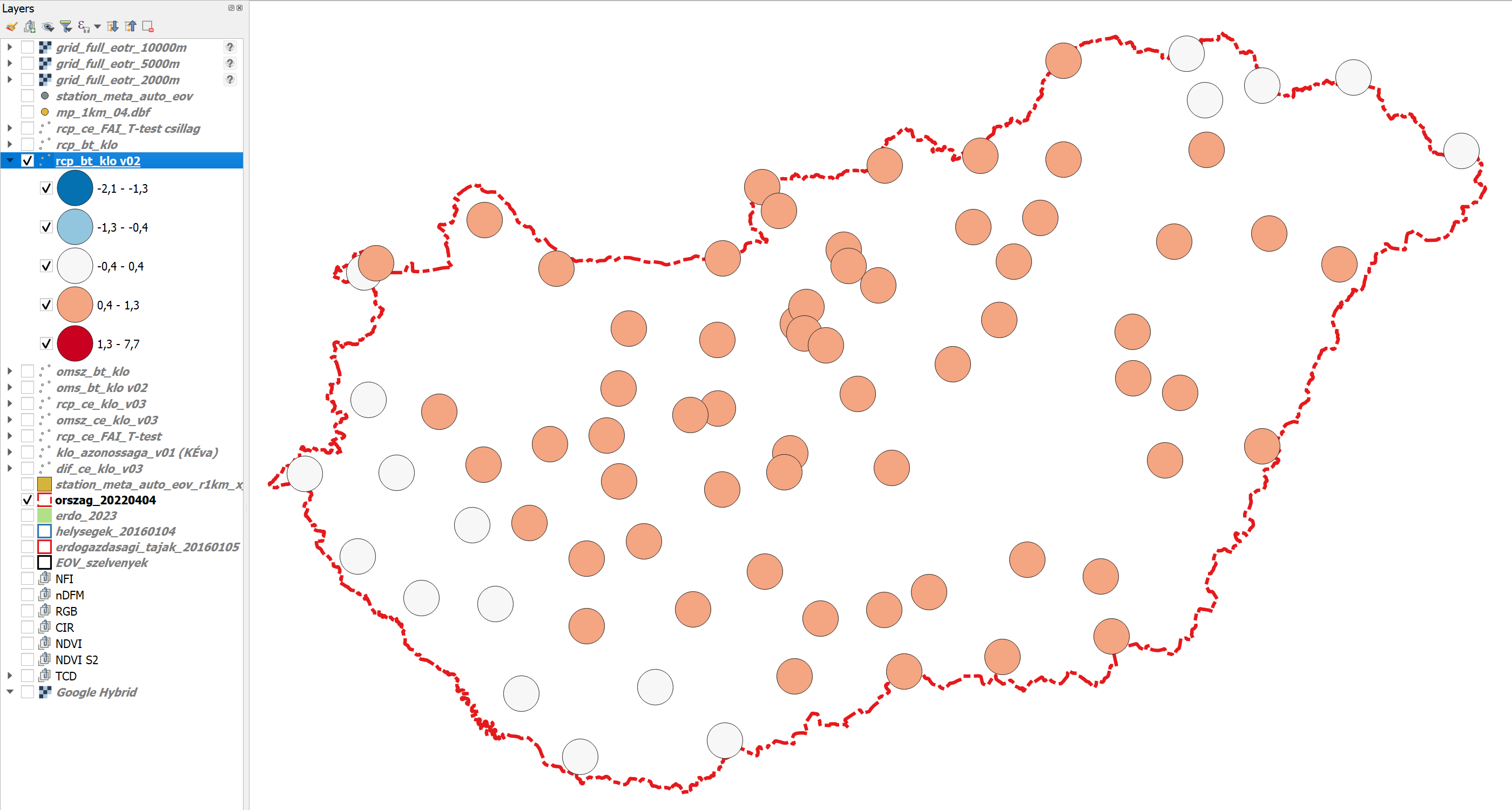 Klíma változása (az egyenes meredeksége) az RCP4.5 klímaprognózisból 
mértékegység: klímaosztály / 30 év
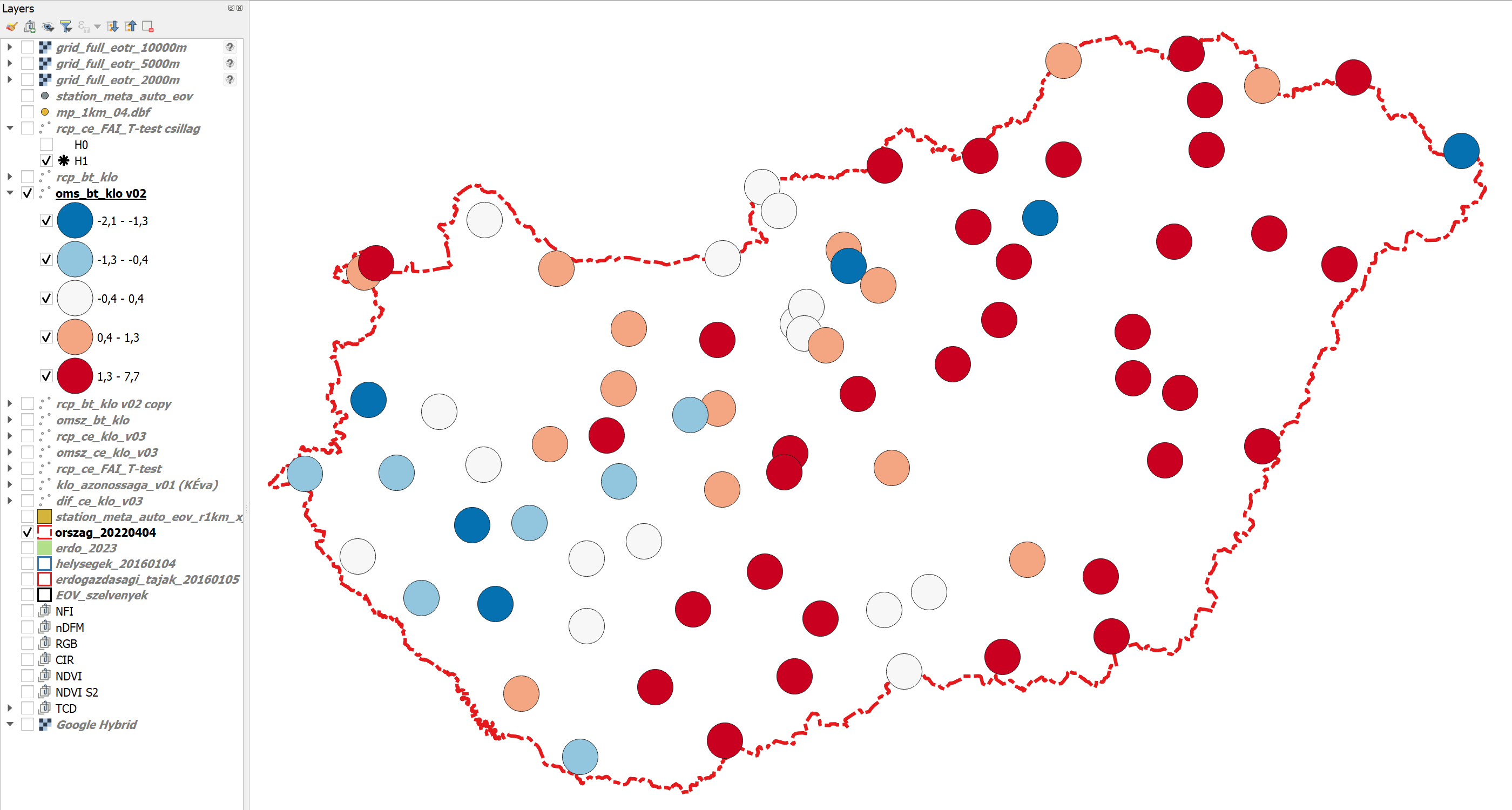 Klíma változása (reg. egyenes meredeksége) az OMSZ-mérésekből 
- nagy óvatossággal kezelendő
mértékegység: klímaosztály / 30 év
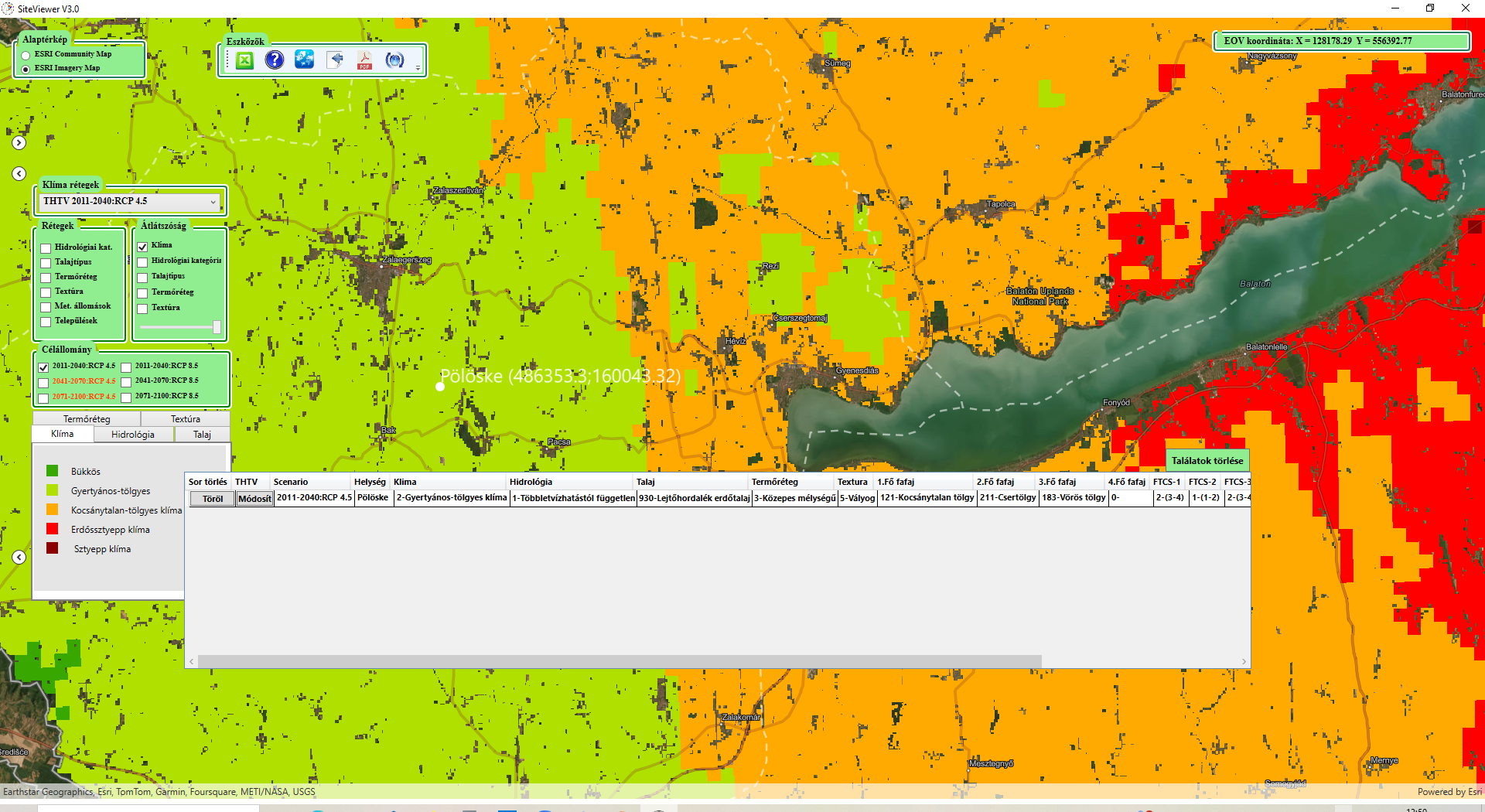 Következtetés: az RCP4.5-ös klíma prognózis jól írja le a klímaváltozás irányát és mértékét… 
és ahol nem, ott általában sajnos még rosszabb a helyzet.

Adaptáció: SiteViewer 3.0 (Illés & Fonyó)
Jelen prezentáció a TKP2021-NKTA-43 azonosítószámú projekt keretében a Kulturális és Innovációs Minisztérium Nemzeti Kutatási Fejlesztési és Innovációs Alapból nyújtott támogatásával, a TKP2021-NKTA pályázati program finanszírozásában valósult meg.